Seagull Alternative High School Advisory Council
March 16, 2017
Agenda
Welcome
Review and Approve Minutes
Administrative Report – Mr. Clemon
School Improvement Plan (SIP) Update
Mid-Year Reflection
Stakeholder Surveys
VAL –Ed Surveys
Positive Behavior Plan
Request for SAC Funds – Mrs. Ennis and Mrs. Palermo
Questions
Adjournment
SIP MID-YEAR REFLECTION
Systems In Place
School-wide Assemblies
Data Chats
Monthly PLC’s 
RTI Meetings

Has
 your
 school
 made
 progress
 towards
 achieving
 the goal?
Gaps
Low passing rate on FSA and EOC Assessments
How Are We Addressing the Issue
ACT
SAT
PERT
3
OFFICE OF SERVICE QUALITY
SIP MID-YEAR REFLECTION
2. Have
 alterable
 barriers
 been
 eliminated
 or
 reduced?
Barriers
Attendance
Schedule
Solution
Attendance Matters Initiative
Alternate Schedule
OFFICE OF SERVICE QUALITY
4
SIP MID-YEAR REFLECTION
3. Are your 
strategies
 being
implemented
 with
 fidelity?

Monthly Faculty and PLC Meetings

College and Career Readiness Opportunities

Mentoring Programs 

Social Services
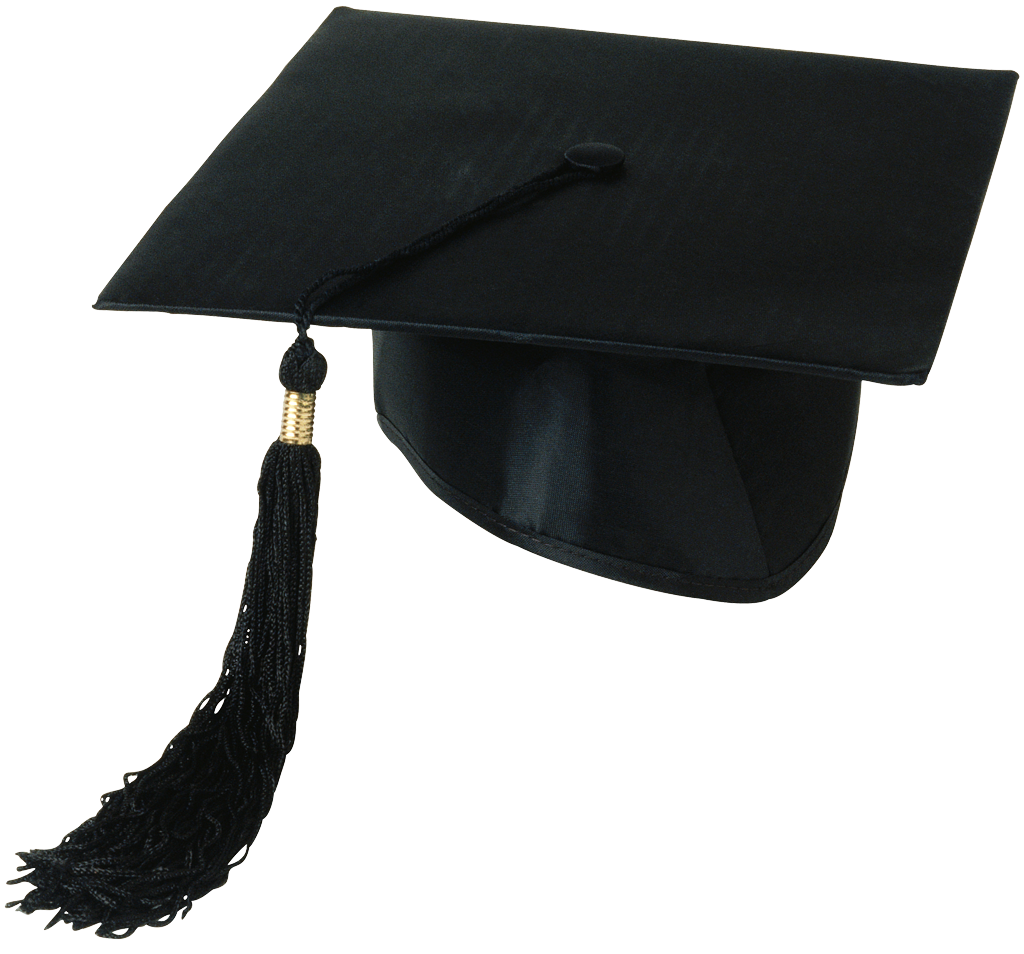 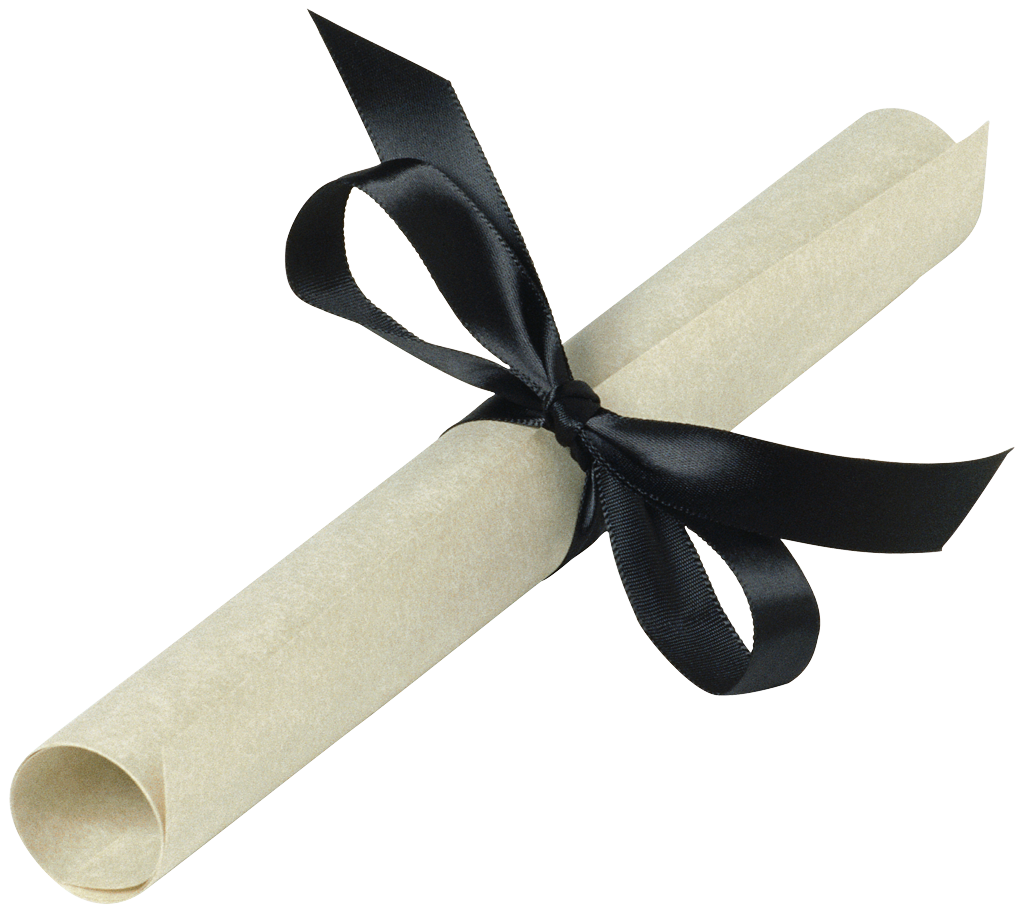 5
OFFICE OF SERVICE QUALITY
SIP MID-YEAR REFLECTION

Increase Attendance by 10%
4. What 
are your
benchmarks
for
 success?
Increase the Number of Credits Earned by 10%
Decrease Behavior by 10%
6
Stakeholder Surveys
Staff - Web
Students - Middle & High (Grades 6-12) http://www.advanc-ed.org/survey/public/2612735
Parents – : http://www.advanc-ed.org/survey/public/0413263
			(Web and Paper Survey Available for Parents) 

March 6 - 31
VAL-ED SURVEY
The VAL-ED is an online survey all directors, principals and teachers take to rate the effectiveness of instructional leadership at each school site 

The survey results will serve as a guide for professional development for cadre directors
2017 VAL-ED SURVEY WILL BE CONDUCTED 
 MARCH 20 - APRIL 7
8
Positive Behavior Plan
School-wide Positive Behavior Plan Team
Meets Quarterly to Analyze Behavior Data
Create School-wide Expectations and Behavior Lesson Plans
The final plan will be voted on by faculty and submitted by April 30th
School-wide Positive Behavior Plan
SAC/SAF Meeting Agenda
Welcome
Senior Class Update
Parent/Student Concerns
Adjournment